ENVISIONING OUR POTENTIAL
IN THE SERVICE OF KINGDOM BUILDING
PERSONAL POTENTIAL 

Family Life
Personal Life
Workplace
Community
Church
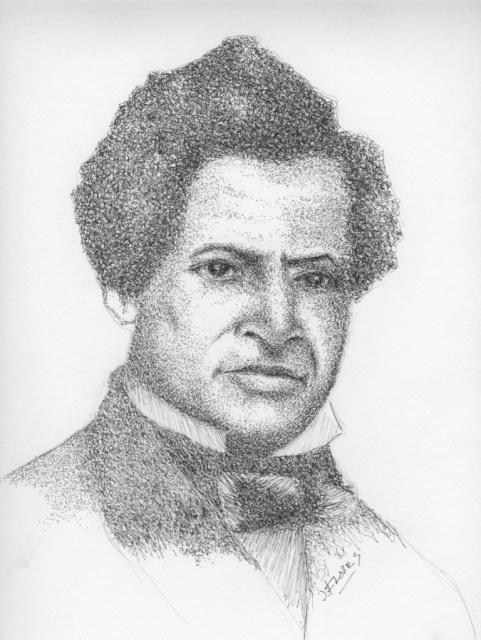 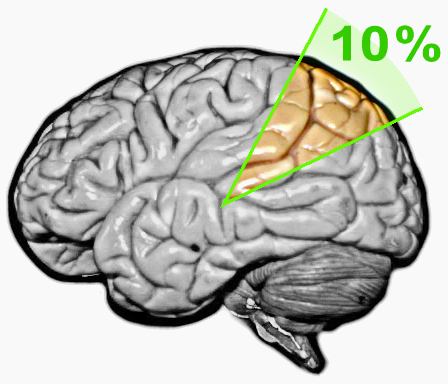 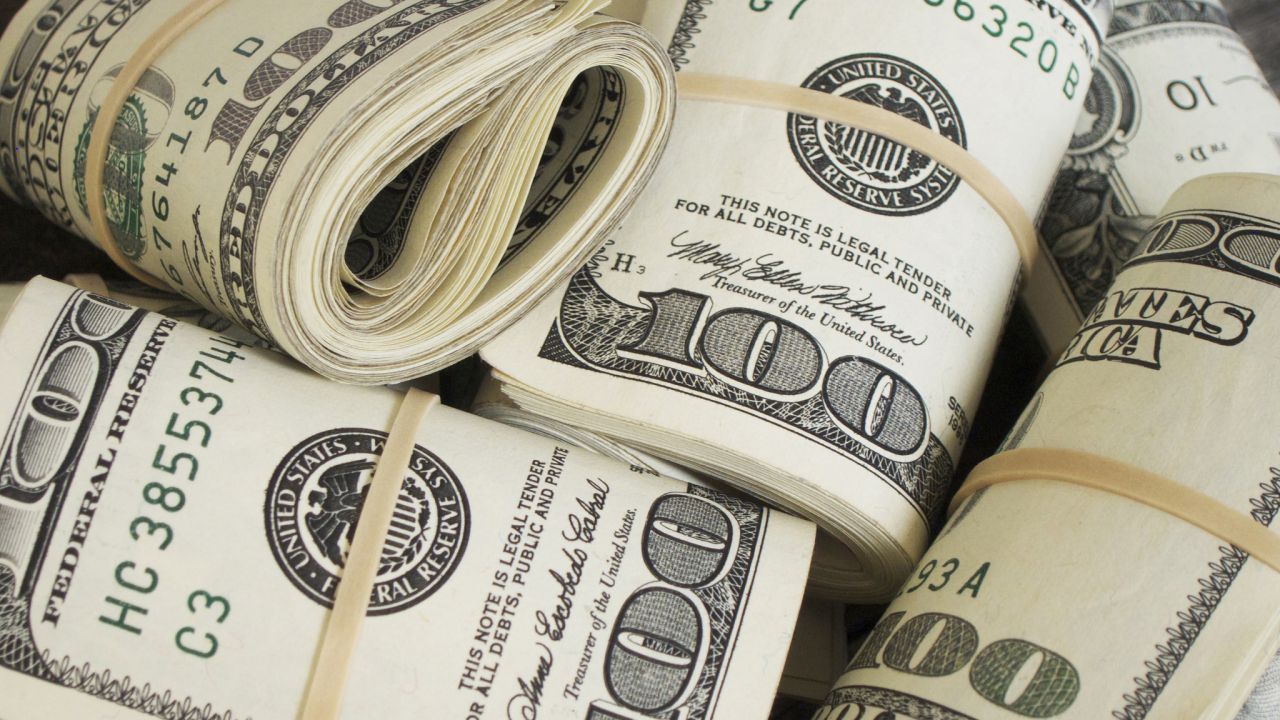 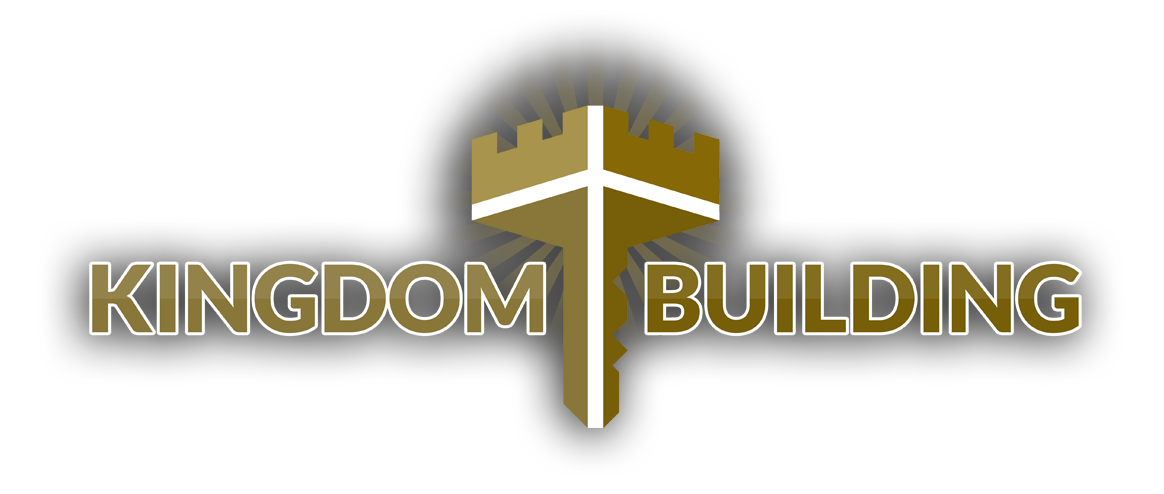 = Making Disciples
Area 1. witnessing for Kingdom-Building in Our homes
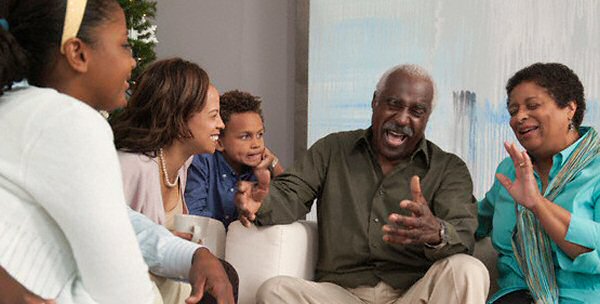 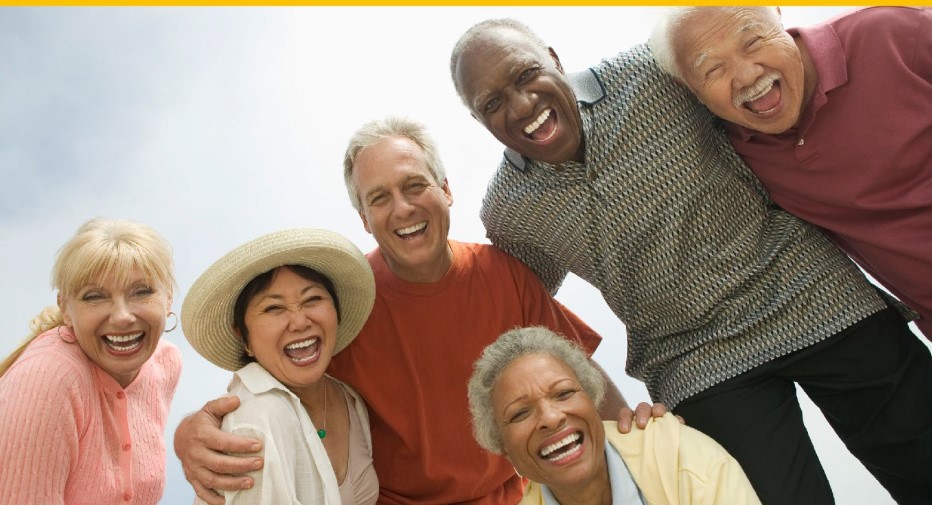 Area 2. witnessing for Kingdom-Building with Our Friends
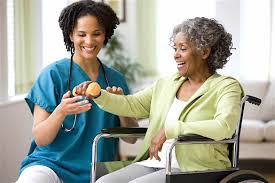 AREA 3. witnessing FOR KINGDOM BUILDING IN THE WORKPLACE
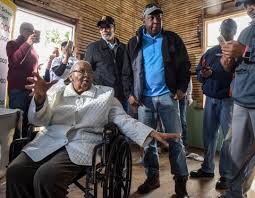 AREA 4. witnessing FOR KINGDOM BUILDING IN THE community
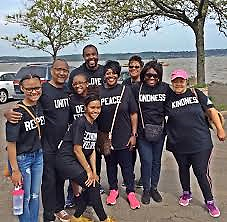 AREA 5. 
SERVICE FOR 
KINGDOM-BUILDING
IN THE CHURCH
Members
St. Philips AMEZ Church
Nyack, NY
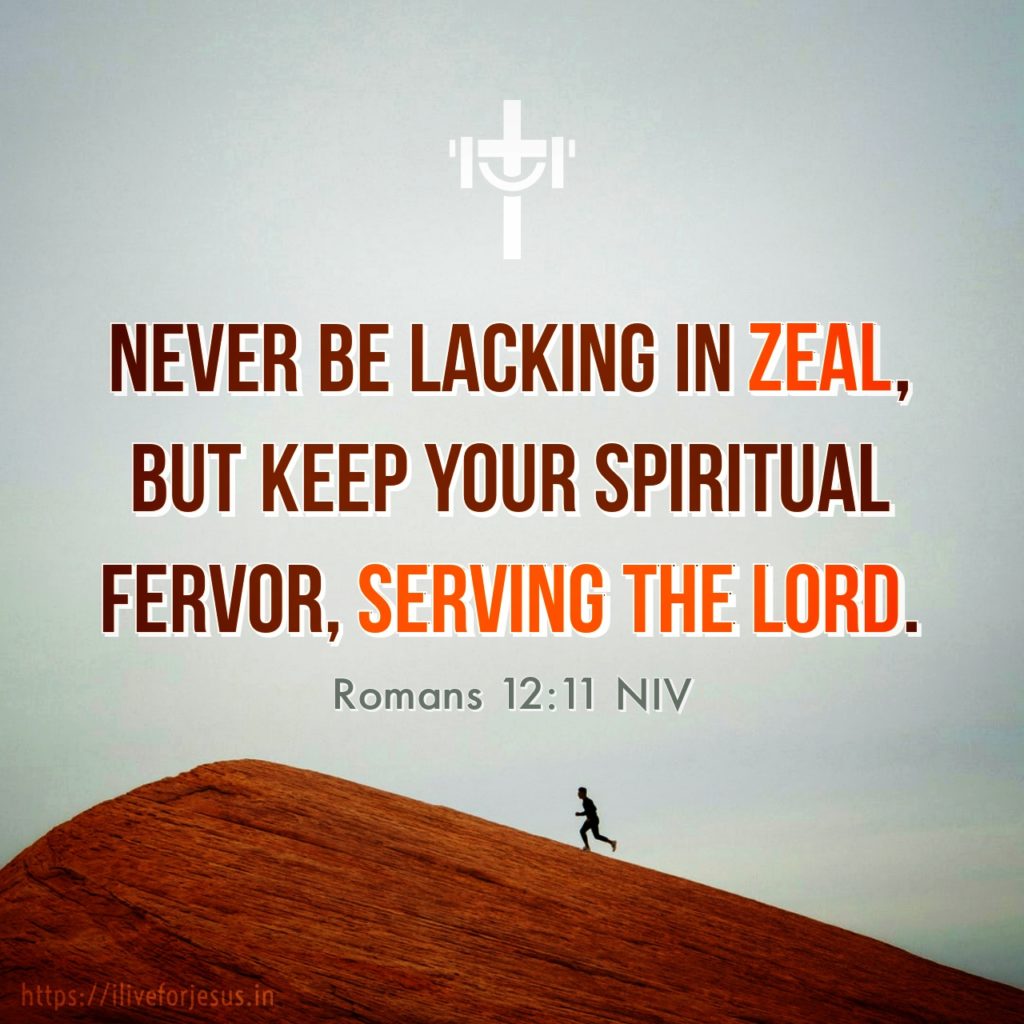 Home
Personal life
workplace
Community 
church
reaching OUR POTENTIAL: witnessing & serving for Kingdom building